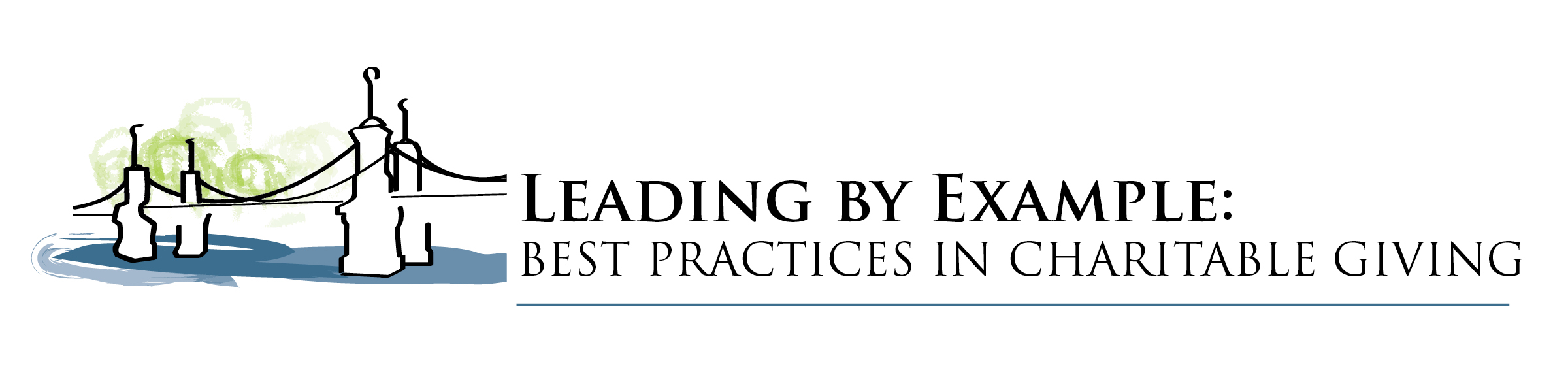 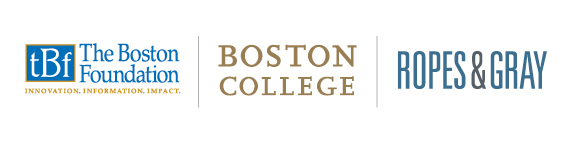 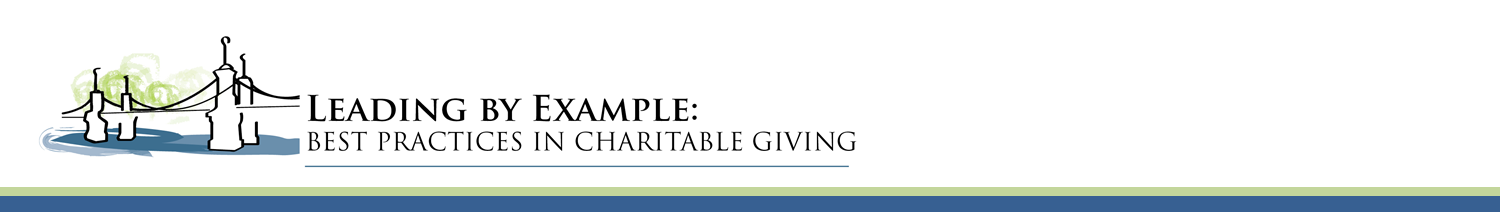 International Charitable Giving – A Quick Guide to the U.S. Federal Tax Rules
Martin Hall, Ropes & Gray LLP
October 2014
I.  Giving by US Persons:  Income Tax Rules
	A.  General Rule
Four requirements for income tax deduction for individual taxpayer:
Donee must be organized and operated exclusively for religious, charitable, scientific, literary, or educational purposes ……
Donee must not engage in political campaign activity and lobbying
Donee must not permit private inurement/benefits
Donee must be created or organized in US or any possession of US, or under law of US, any State, D.C. or US possession
Internal Revenue Code (IRC) §§ 170(a) and (c)(2)
10/23/2014
International Charitable Giving:  Quick Tax Guide
3
Domestic organization requirement first imposed in 1938
Followed approach taken to corporate charitable income tax deduction introduced in 1936
Interestingly, if trustees of US trust are permitted under the terms of trust to make distributions of trust income to charities, income tax deduction is not limited to distributions made to domestic organizations:  IRC §642(c); Treas. Reg. §642(c)-1(a)(2)
Territorial approach is not unique to US
Example: UK - No income tax or capital gains tax relief for gift to foreign (non-EU) charities; transfer to foreign (non-EU) charity is also a chargeable transfer for inheritance tax purposes
10/23/2014
International Charitable Giving:  Quick Tax Guide
4
Rationale behind territoriality: savings realized from gifts to organizations whose charitable activities relieve government of obligations/programs requiring use of public funds offsets loss of revenue resulting from deduction
Notwithstanding rationale, donations by individuals to or for the use of domestic US organizations are deductible even though “all, or some portion of, the funds of the organization may be used in foreign countries for charitable or educational purposes.”  Treas. Reg. §1.170A-8(a)(1) 
Consequently, gating issue is domestic status of recipient entity, not domestic charitable use of donated funds
But contribution made by domestic corporate taxpayer to domestic trust, chest, fund or foundation must be used within US or any of its possessions to qualify for corporate income tax deduction:  IRC §170(c)(2)
10/23/2014
International Charitable Giving:  Quick Tax Guide
5
Earmarking and Conduit Restrictions
Simple fact of contribution to domestic charitable entity is not determinative
Ability to claim deduction for contribution used for overseas activities depends on degree of control exerted by domestic organization and lack of control imposed by donor
“Given result at the end of a straight path is not made a different result because reached by following a devious path.”  Rev. Rul. 63-252, 1963-2 C.B. 101
10/23/2014
International Charitable Giving:  Quick Tax Guide
6
Important test in this regard is who solicited whom
When recipient organization designates overseas use of funds and maintains adequate control and accountability for funds, donor’s contribution produces deduction
When donor identifies desired overseas use, and uses domestic organization as funding agent or conduit, gift is not allowed as deduction to donor
10/23/2014
International Charitable Giving:  Quick Tax Guide
7
Options for Making International Gifts
Public US charities with overseas operations
Activity that is charitable if carried out in US is also charitable activity if carried out overseas
Example:  American Red Cross 
 US Friends of Organizations (FOO)
Examples:   Cultural - American Friends of the Louvre; Educational - Cambridge in America
10/23/2014
International Charitable Giving:  Quick Tax Guide
8
Blue-print for establishing FOO found in Rev. Rul. 66-79, 1966-1 C.B. 48:
In most cases, FOO must be a public charity
Board of FOO should have majority of members independent of supported grantee
FOO must have full control and discretion as to use of contributions that it receives, both with respect to donor of funds (no earmarking) and ultimate grantee (not a conduit)
FOO may solicit for specific grant, provided it has reviewed and approved grant as being in furtherance of its purposes
FOO must require periodic accounting by grantee as to expenditure/use of grant
10/23/2014
International Charitable Giving:  Quick Tax Guide
9
Private foundations
Nothing in Code or regulations prohibits US private foundation from making overseas grant
Grant cannot be taxable expenditure: Code §4945
Penalties are applied against both foundations and foundation managers; and if expenditure not timely corrected, penalties increase (100% in case of foundation itself)
If foreign grant is not taxable expenditure, it should  constitute qualifying distribution under Code §4942 and count towards minimum annual distributable amount
10/23/2014
International Charitable Giving:  Quick Tax Guide
10
Taxable expenditure is any amount paid:
For purpose other than charitable purpose, or
As grant to another organization, unless latter is public charity/exempt operating foundation, or unless expenditure responsibility (ER) is exercised with respect to grant
For overseas grants, following guidelines apply with respect to ER:  Rev. Proc. 92-94, 1992-1 C.B. 507
If grant made to foreign governmental entity, ER is not required; focus instead is on charitable purpose:  Treas. Reg. §53.4945-5(a)(4)(iii)
If foreign grantee has IRS determination letter that it is publicly supported charity, ER is not required: IRC §4945(d)(4)(A)
10/23/2014
International Charitable Giving:  Quick Tax Guide
11
If, in reasonable judgment of foundation manager, foreign grantee has established that it is equivalent of publicly-supported organization and supporting data is in form of opinion by qualified tax practitioner or currently qualified affidavit provided by foreign grantee, ER is not required.  Treas. Reg. §53.4945-5(a)(5)
In all other circumstances, ER is mandatory, and grant funds may need to be segregated by grantee in separate account 
Proposed regulations under Code §§4942 and 4945 issued on September 24, 2012 have led to databases on equivalency determination (ED), and ED certificates can be secured at modest cost from certain providers, including:
NGO Source (ngosource.org)
Charities Aid Foundation of America (cafamerica.org)
10/23/2014
International Charitable Giving:  Quick Tax Guide
12
If ER is required, there are five basic elements:  Treas. Reg. §53.4945-5(b)
Foundation must conduct pre-grant inquiry complete enough to give “reasonable man assurance” that foreign charity will use grant for charitable purpose (character/tax status of grantee, names of officers/ managers, suitability of grantee for funds, mechanisms to satisfy accountability)
Foundation and grantee must sign written grant agreement, including provisions for return of grant funds to extent not used for stated purpose
Grantee must maintain full and clear record keeping
Grantee must provide at least annual report on use of funds, compliance with grant terms, and progress towards grant purposes
Foundation must report ER grant on Form 990-PF
10/23/2014
International Charitable Giving:  Quick Tax Guide
13
Donor Advised Funds (DAF)
Sponsoring organization may approve grant recommendations to US charities that perform work overseas, US FOOs, and foreign charities
DAF must, however,  exercise ER with respect to grant to foreign charity to avoid excise tax on taxable distributions:  IRC §4966(c)(1)(B)(ii)
Alternatively, DAF can make good faith determination that grantee would meet definition of US public charity:  Notice 2006-109, 2006-51 IRB 1121
Many DAF sponsoring organizations that permit overseas grant recommendations require grant fee as part of satisfying these requirements ($250 - $1,500 +/-)
10/23/2014
International Charitable Giving:  Quick Tax Guide
14
Supporting Organizations (SO)
Type I and II SOs not precluded from supporting foreign charity that has received IRS determination letter as a public charity or that otherwise meets requirements of IRC 509(a)(1) and (2): Internal Revenue Manual 7.20.7.2.4.1(1)(D)
Type III is prohibited:  IRC §509(f)(1)(B)
However, delicate balance between required close relationship with foreign supported organization and independence (discretion and control of funds) to avoid argument that functions as conduit
No guidance issued to date, which suggests caution
10/23/2014
International Charitable Giving:  Quick Tax Guide
15
Treaties
US is party to more than 50 income tax treaties
However, prototype treaty is silent on deductibility of cross-border charitable contributions
“. . . The Committee does not believe that treaties are a proper forum for providing deductions not otherwise permitted under domestic law.”  United States Senate Committee on Foreign Relations Report of May 21, 1984, Tax Convention and Proposed Protocols with Canada
Only 3 treaties provide for reciprocal deductibility for income tax purposes of contributions to charitable organizations; 2 other treaties (Germany and Netherlands) provide for mutual recognition of tax-exempt entities
10/23/2014
International Charitable Giving:  Quick Tax Guide
16
United States – Canada Tax Treaty
Contribution by US person to Canadian organization recognized as registered charity by Revenue Canada is deductible for US tax purposes
IRS Notice 99-47 indicates that Canadian charities are assumed to be private foundations “unless they demonstrate otherwise”; many Canadian charities have demonstrated otherwise, have received exemption letters and are listed in Publication 78 as public charities
Deduction is subject to regular percentage limitations applied against Canadian source income only
If contribution is to Canadian college or university at which taxpayer or member of family is or was enrolled, deduction may also be taken against US source income
10/23/2014
International Charitable Giving:  Quick Tax Guide
17
United States – Mexico Tax Treaty
Contribution by US person to Mexican public charity (but not private foundation) is deductible against Mexican source income, subject to the regular percentage limitations of IRC §170
Treaty also provides for mutual recognition of income tax exemption of qualifying charities, for grant making by US private foundations to Mexican charities without exercising ER, and for Chapter 42 excise tax exemption for Mexican private foundations provided that substantially all support received from non-US sources
10/23/2014
International Charitable Giving:  Quick Tax Guide
18
United States – Israel Tax Treaty
Contribution by US person to Israeli public charity or private foundation is deductible under US law if Israeli charity would qualify as public charity under US law and if contribution otherwise deductible 
Deduction can only be claimed against Israeli source income, subject to 25% gross Israeli-source income limitation
Treaty does not provide for reciprocal recognition of tax exempt entities; consequently donor may only safely claim deduction if Israeli charity has received determination from IRS that it meets US charity requirements
10/23/2014
International Charitable Giving:  Quick Tax Guide
19
Dual Qualified Entities (DQE)
US citizens are taxed on worldwide income, irrespective of residency, raising potential for double taxation when resident in another country
Treaties and US foreign tax credit help mitigate
But territorial basis for US and most other countries’ charitable tax relief makes optimization of tax benefit from charitable gift difficult to realize
For US citizens resident in UK (and possibly other EU countries), DQE may present solution
10/23/2014
International Charitable Giving:  Quick Tax Guide
20
How DQE works (or should work)
UK charitable company is established and approved by UK Charities Commission
US tax-exempt organization is sole owner of and controls UK company
US tax-exempt organization makes check-the-box election under Code Section 7701 to treat UK company as disregarded entity for US tax purposes
UK treats donation by US citizen resident in UK (or other EU country) as made to UK charity, with result that UK gift aid relief is available; US should treat donation as donation to US charity since UK charity is disregarded
10/23/2014
International Charitable Giving:  Quick Tax Guide
21
IRS Notice 2012-52, 2012-35 I.R.B. 317, acknowledges application of disregarded entity rules to US federal income tax charitable deduction, but scope of notice unfortunately limited to domestic single member LLCs owned and controlled by domestic US charities and to income tax deduction
10/23/2014
International Charitable Giving:  Quick Tax Guide
22
II.  Giving by US Persons:  Estate and Gift Tax Rules
A.  General Rule:  Estate Tax
Unlimited deduction permitted for all bequests
To US governmental entities
To or for the use of corporation organized and operated exclusively for religious, charitable, scientific, literary or educational purposes 
To a trust under terms of which bequest is used exclusively for charitable purposes
IRC §2055(a)
10/23/2014
International Charitable Giving:  Quick Tax Guide
23
Not limited to bequests to domestic corporations; and trust purposes not restricted to use in US
Foreign organization must satisfy prohibitions against private inurement, political activities and lobbying
Transfer to foreign government for public purposes not within scope of deduction
However, bequest to foreign government for exclusively charitable purposes will qualify:  Rev. Rul. 74-523, 1974-2 C.B. 304
10/23/2014
International Charitable Giving:  Quick Tax Guide
24
General Rule: Gift Tax
Rule is comparable to estate tax rule; no geographic limitations, except with regard to foreign governmental entities
  Treaties
Only 5 bilateral treaties in force that reference deductibility of charitable gifts and bequests for transfer tax purposes:  Canada, Denmark, France, Germany and Sweden
10/23/2014
International Charitable Giving:  Quick Tax Guide
25
III.  Giving by Non-Resident Alien (NRA):  Income Tax Rules
A.  General Rule
NRA is taxed on income connected with US trade or business and certain other US source income: IRC §§871 and 872
NRA cannot claim income tax deduction for gift to foreign charity, in line with basic rule applicable to US persons
NRA can generally only claim deductions related to income that is effectively connected with US trade or business:  IRC §873(a)
10/23/2014
International Charitable Giving:  Quick Tax Guide
26
NRA can claim income tax deduction for gift to US charity whether or not connected to income which is in turn effectively connected with US trade or business: IRC §873(b)(2)
However, to claim deduction, NRA must have income that is effectively connected with US trade or business and must file tax return:  IRC §§871(b) and 874(a)
10/23/2014
International Charitable Giving:  Quick Tax Guide
27
Giving by NRAs:  Estate and Gift Tax Rules
A.  General Rule:  Estate Tax
Estate of NRA decedent is permitted charitable deduction against NRA’s gross US estate (property situated in US, including stock of US corporations) for bequests or other transfers at death:
To or for use of any US political entity for exclusively public purposes
To or for use of any US domestic corporation organized and operated exclusively for charitable purposes
To trust, but only if bequest is to be used in US by trustees exclusively for charitable purposes 
IRC §2106(a)(2)
10/23/2014
International Charitable Giving:  Quick Tax Guide
28
Accordingly, deduction is limited to domestic charitable entities and/or activities
Deduction may not exceed value of transferred property required to be included in gross estate
10/23/2014
International Charitable Giving:  Quick Tax Guide
29
General Rule:  Gift Tax
NRA is subject to federal gift tax on gifts of real property or tangible personal property situated in US:  IRC §2501(a)(2)
Although not worded identically to estate tax provisions, charitable gift tax deduction is  allowed only for gifts to domestic US organizations for charitable purposes, US governmental entities for exclusively public purposes, and to trusts or foundations if gift used within US exclusively for charitable purposes:  IRC §2522(b)
10/23/2014
International Charitable Giving:  Quick Tax Guide
30